ادارة الغرف الصفية
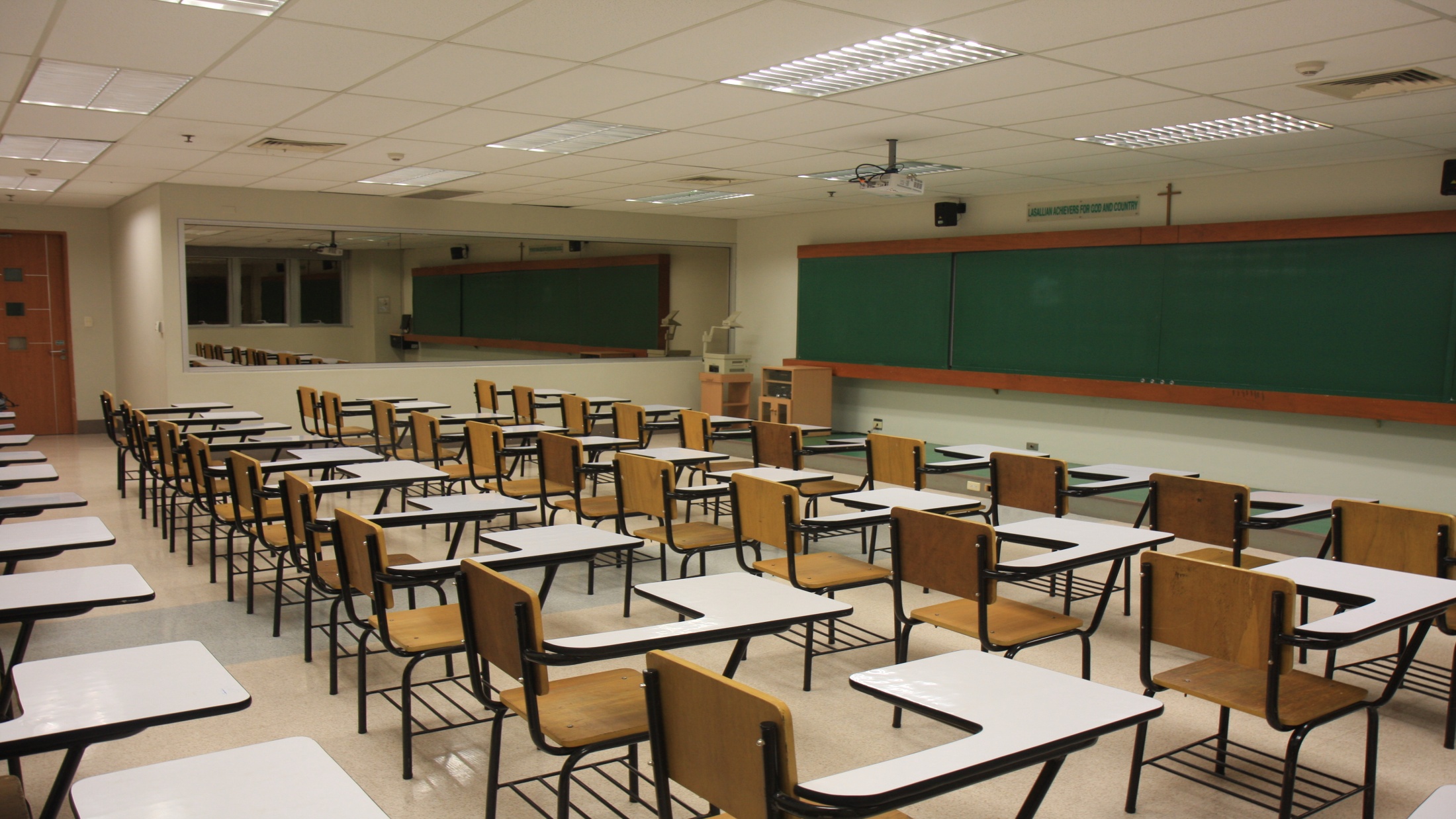 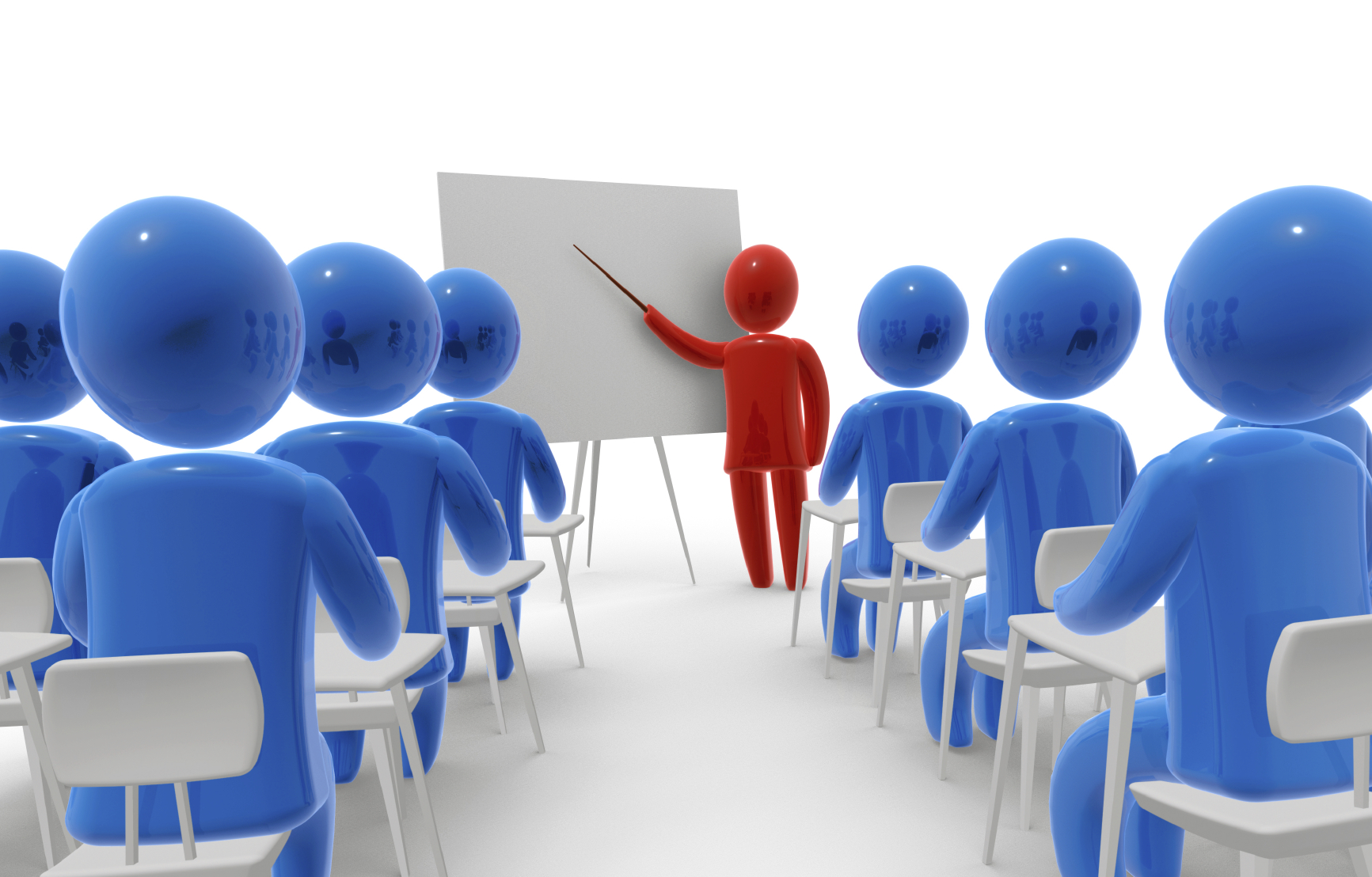 محاور الدورة
الهدف العام للبرنامج التدريبي
أن يصبح المتدرب قادرا على إدارة غرفة صفية باحتراف
الأهداف التفصيلية للبرنامج التدريبي
1 ان يتعرف المتدرب على المفهوم الصحيح للإدارة الصفية 
2 ان يتعرف المتدرب على معرفة أنماط إدارة الصف 
3 ان يصبح  قادرا على التعامل مع المشكلات الصفية وفق الاسس التربوية 
4  ان يكون قادرا ان يتعامل مع الطلاب بكفاءة 
5 ان يطبق نظم الادارة لضبط الصف
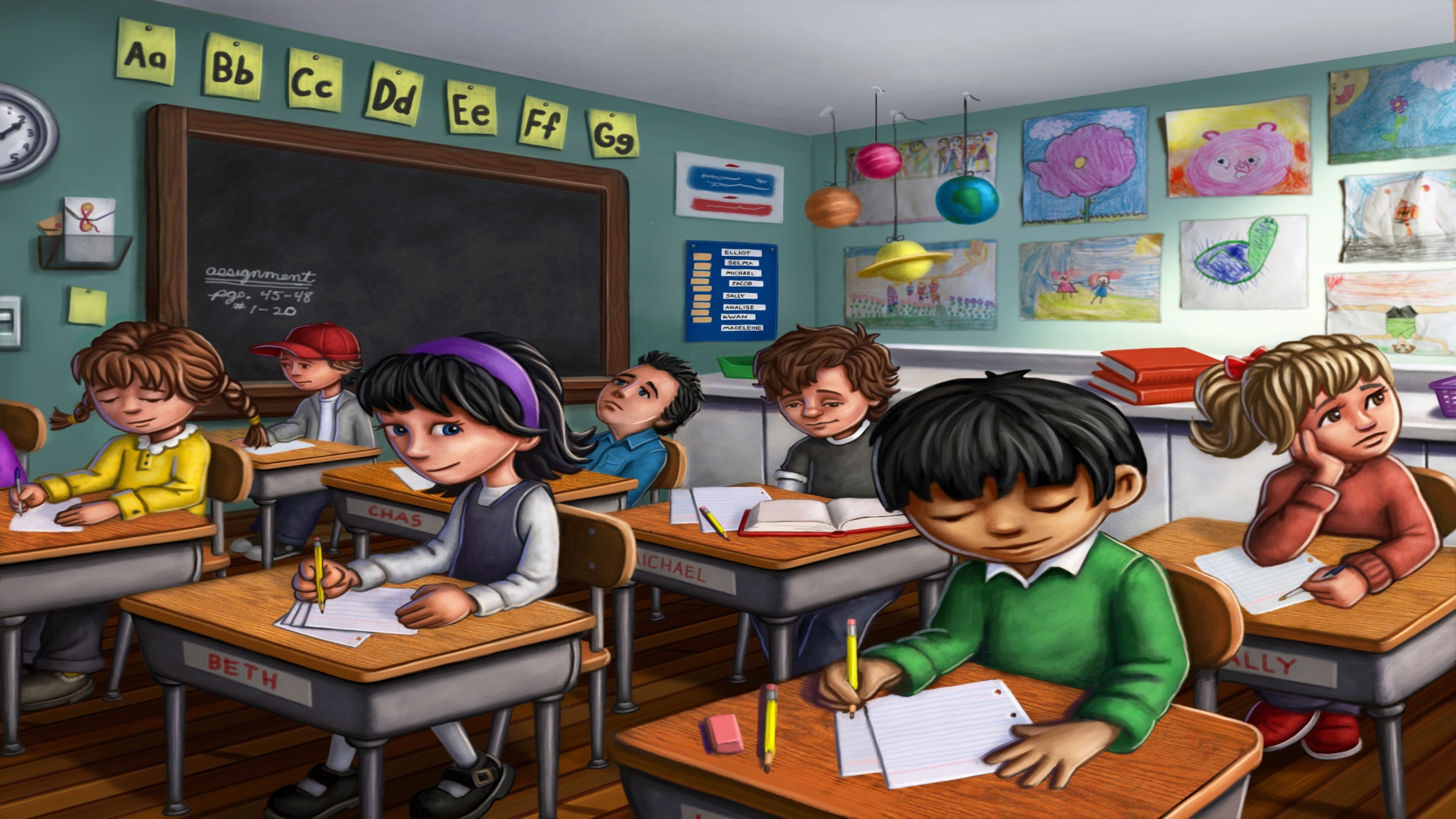 لنبدأ البرنامج
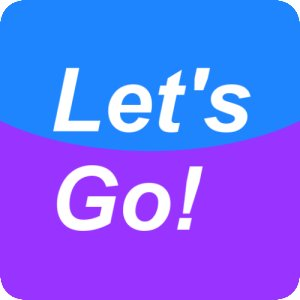 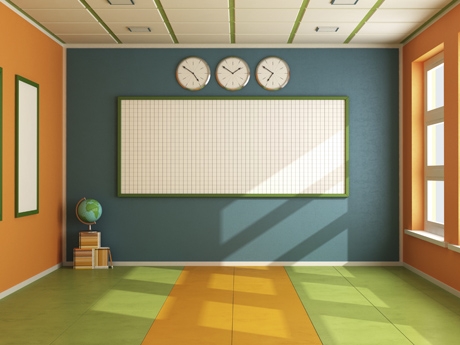 الوحدة التدريبية الاولى
مفهوم إدارة الغرفة الصفية
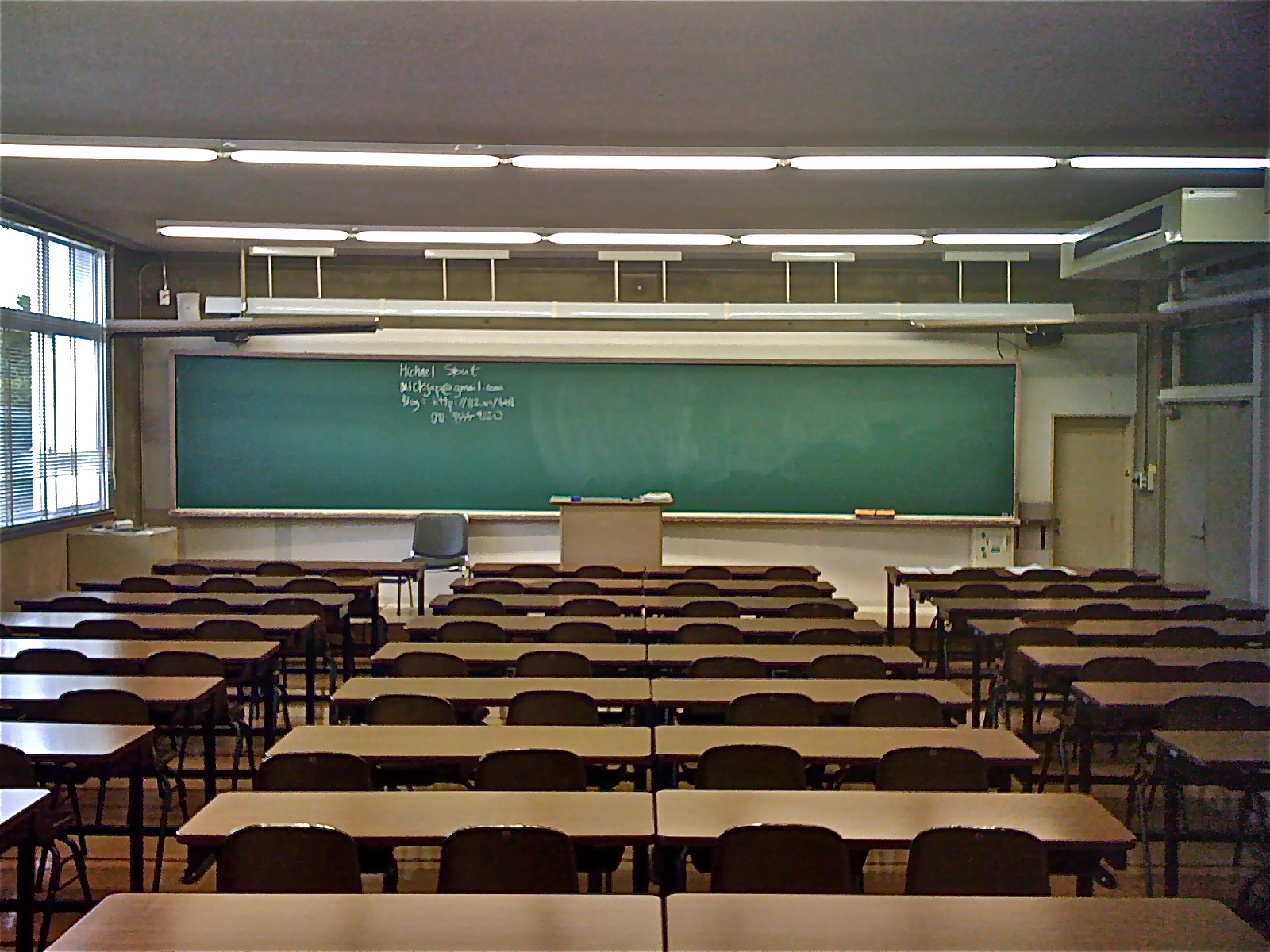 الوحدة التدريبية الاولى
مفهوم إدارة الغرفة الصفية 
أهمية الادارة الصفية 
مواصفات الإدارة الناجحة 
خصائص الغرفة الصفية
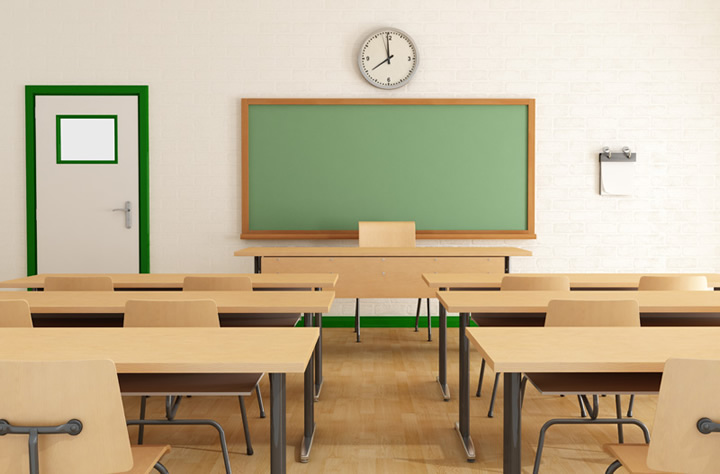 اولا
مفهوم الادارة الصفية 
مجموعة من الانشطة والعلاقات الاجتماعية الانسانية الجيدة التي تساعد على ايجاد جو تعليمي واجتماعي فعال او الطريقة التي يخطط وينظم بها المعلم لعمله داخل الصف بغية الوصول للأهداف
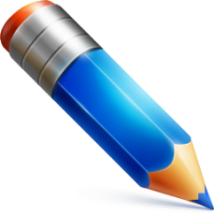 الاهداف
الاهمية
ثانيا
الاهمية والاهداف
# توفير المناخ التعليمي المناسب.# توفير البيئة التعليمية الآمنة.# رفع مستوى التحصيل. # ترسيخ المبادئ والقيم والاتجاهات. #مراعاة النمو المتكامل للمتعلمين.
#حفظ النظام 
#توفر العلاقات الانسانية 
#متابعة الطلاب
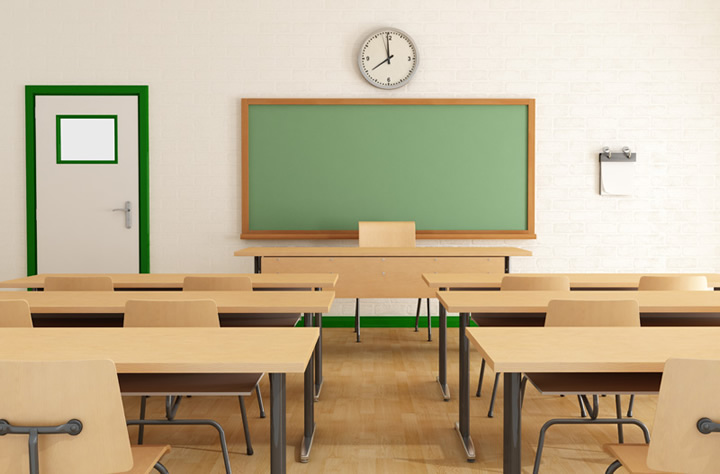 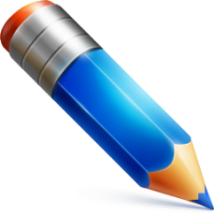 ثالثا 

العوامل الحاسمة في الادارة
المعلم
زمن الحصة والمكان
3
التلميذ
3
1
3
3
5
4
2
المقر الدراسي
المواد والتجهيزات العملية
العوامل الحاسمة في الادارة
ثالثا
رابعا
خصائص الغرفة الصفية
للحصول على إدارة صفية فاعلة لابد من وجود خصائص متعددة لها ، وتلك الخصائص هي ما يلي:1. تسهم في جعل التعليم ممكناً في غرفة الصف ، وموجهاً لخدمة المتعلمين أنفسهم من أجل بلوغ الأهداف التربوية المرسومة.2. الإدارة توفر مناخاً يسوده انضباط قائم على علاقات التفاعل والتفاهم بين المعلم وطلابه من جهة ، وبين الطلاب أنفسهم من جهة أخرى .3. تدرب الطالب على الانضباط الذاتي فتجعله يتكيف تكيفاً واعياً لبيئته الاجتماعية فيضبط سلوكه ويحترم حريات الآخرين ومصالحهم.4. تنمي ثقة الطالب بنفسه وبمن حوله ، وبذلك يمكن أن يتعاون الطالب مع معلمه ومجتمعه المحيط .5. تشعر كل فرد في غرفة الصف بأن له دوراً هاماً يؤديه ويقدره من أجله .6. تسهم في تنفيذ العملية التعليمية التعلمية في غرفة الصف في جو مريح يشعر الطالب فيه بالود والدفء والصداقة والطمأنينة ، ويسعد المعلم فيه بمشاركة طلابه .7. تزيد فرص التعلم وتقليل السلوك غير المرغوب فيه عند الطلاب.
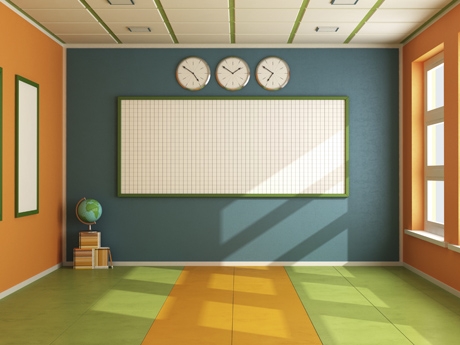 الوحدة التدريبية الثانية
الإدارة الفعالة
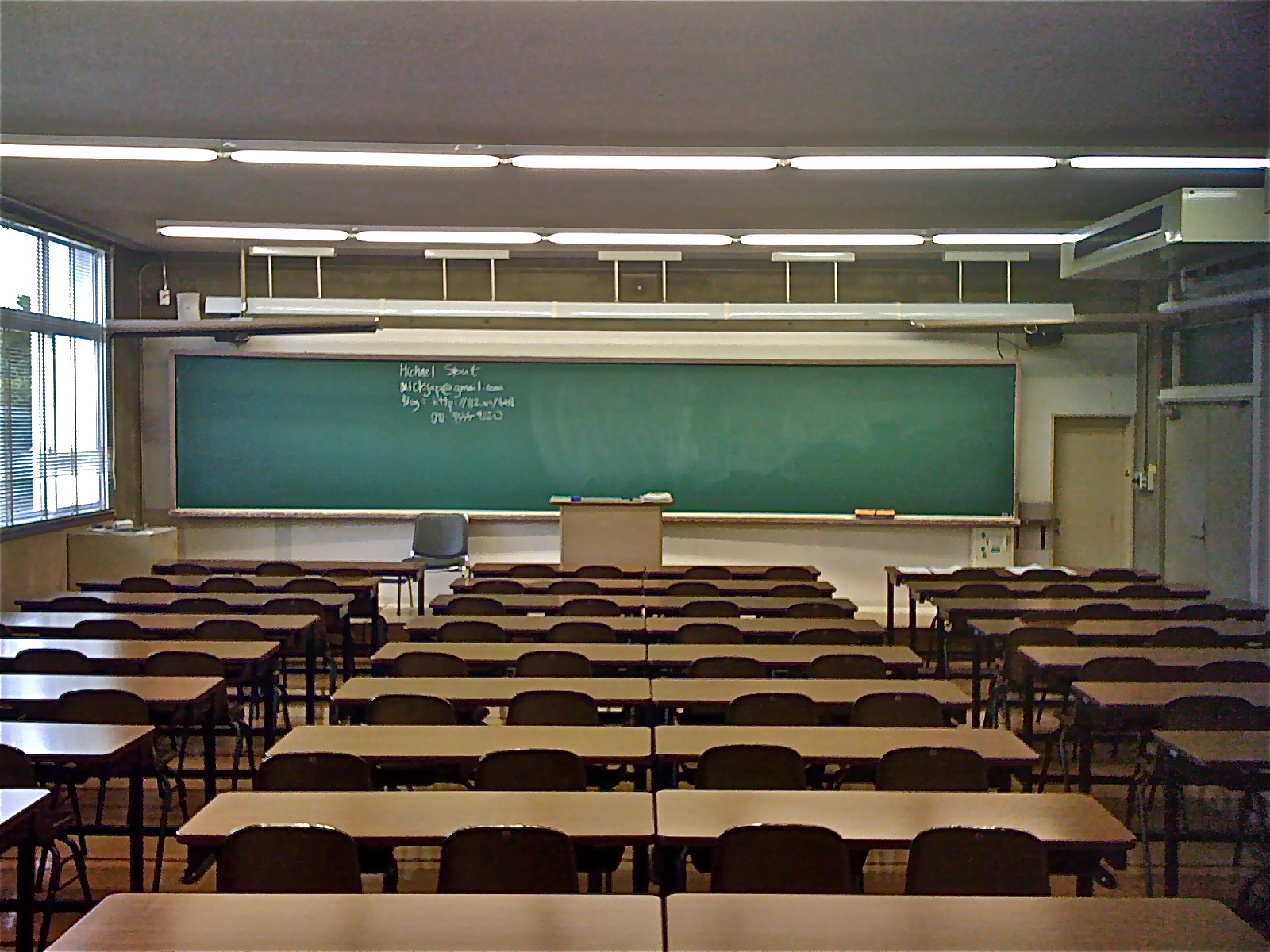 الوحدة التدريبية الثانية
*مفهومها 
*عناصرها
*مجالاتها
*أنماط
*الاسس
*دور المعلم
مفهوم الإدارة الفعالة
مجمل عمليات التوجيه و القيادة  ، والجهود التي يبذلها المعلم والمتعلمون في غرفة الصف وما ينشأ عن هذه الجهود من أنماط سلوكية . والأصل في هذه الجهود أن تعمل على توفير المناخ أو الجو الملائم لبلوغ الأهداف المخططة . ولتحقيق هذه الجهود لا بد من تحديد أدوار المعلم والمتعلمين وتنظيم البيئة الصفية بما فيها من مقاعد وأدوات وأجهزة .. لجعل عملية التعليم أمراً ممتعاً وهادفاً.
التخطيط
التنسيق
التنظيم
الاتصال والقيادة
التوجيه والضبط
التقويم
3
3
1
3
5
4
6
2
عناصر الإدارة الفعالة
3
1
2
مجالات الإدارة الفعالة
المهمات الإدارية العادية في إدارة الصف
المهمات المتعلقة بتنظيم عملية التفاعل الصفي
صنف فلاندر السلوك اللفظي داخل الصف الى  :
كلام المعلمكلام التلميذ أ-كلام المعلم غير المباشرب- كلام المعلم المباشر ج- مشاركة التلاميذ التلقائية
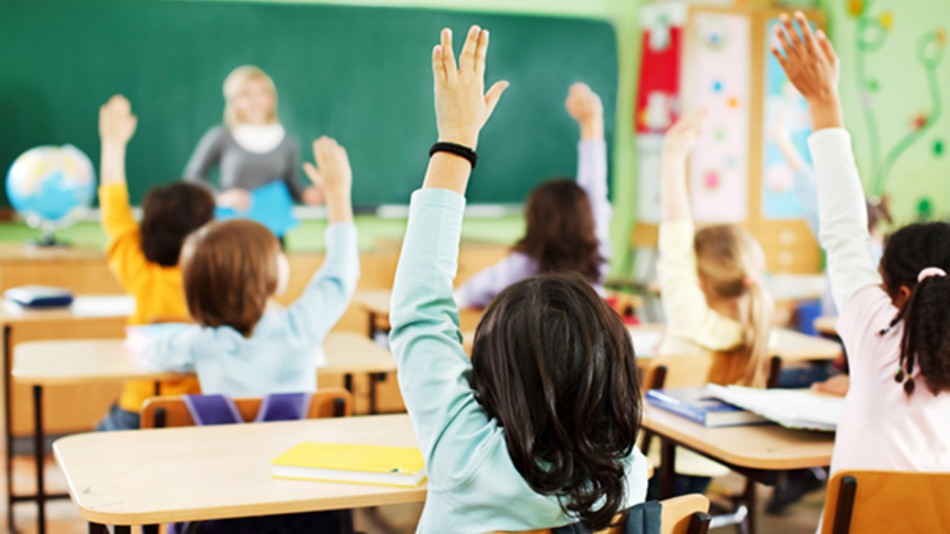 تمرين
ان يقوم احد الطلاب وتمثيل دور المعلم ويطرح اسئلة على الطلاب ويمارس فيها اسلوب مباشر وغير مباشر
3
1
2
أنماط الإدارة الفعالة
التقليدي
التسلطي
النمط الحازم الديمقراطي
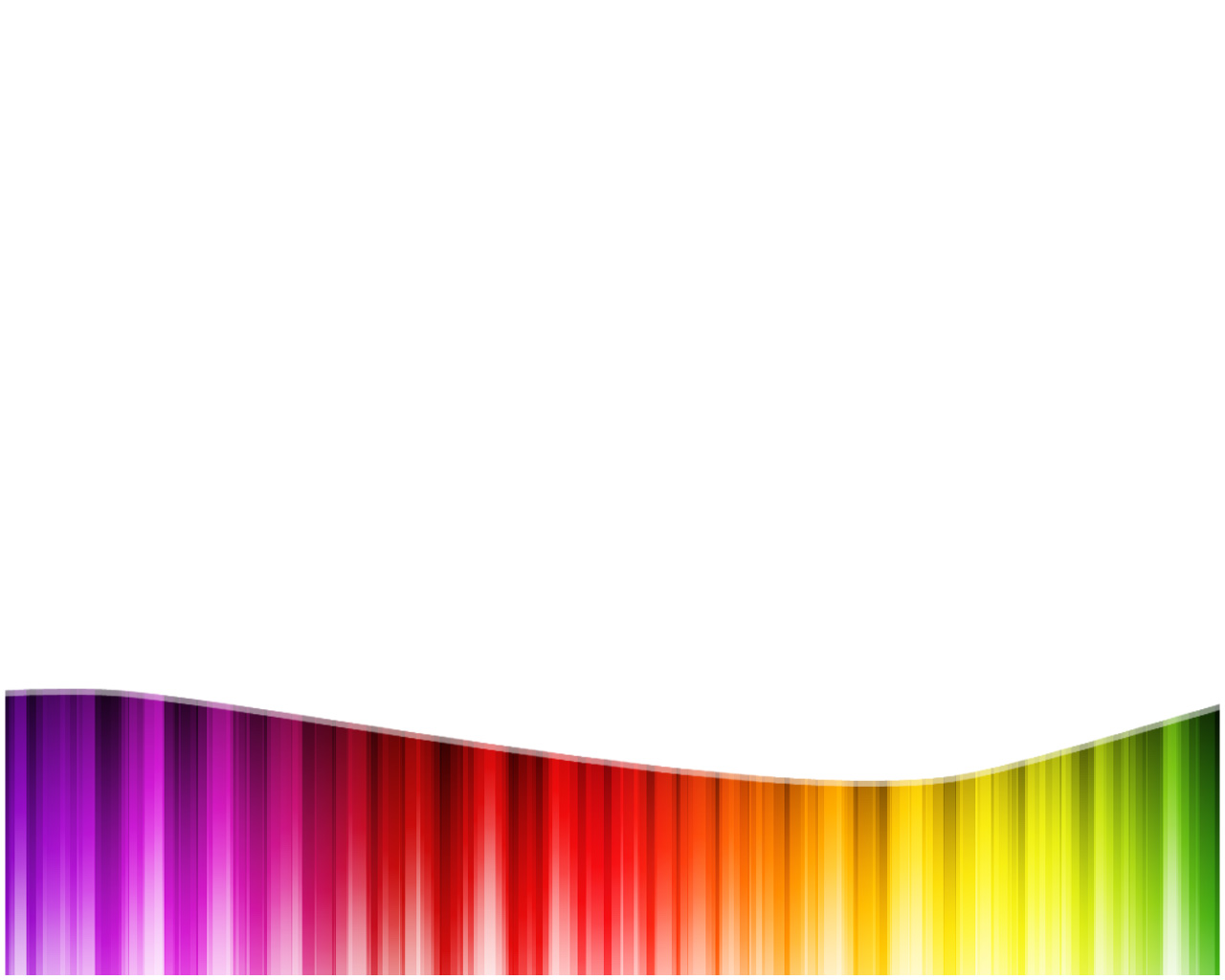 يضع ضوابط على الطلاب وفي نفس الوقت يشع الاستقلالية ويشرح الأسباب التي وراء اتخاذ القرار
يشرك التلاميذ في المناقشة وتبادل الرأي ووضع الأهداف ورسم الخطط والأساليب واتخاذ القرارات
إتاحة الحرية الفكرية لكل الطلاب والثقة في قدراتهم
احترام قيم الطلاب وتقدير مشاعرهم وتطلعاتهم 
يستخدم العقاب المهذب دون توبيخ
النمط السلطوي  ( التسلطي )
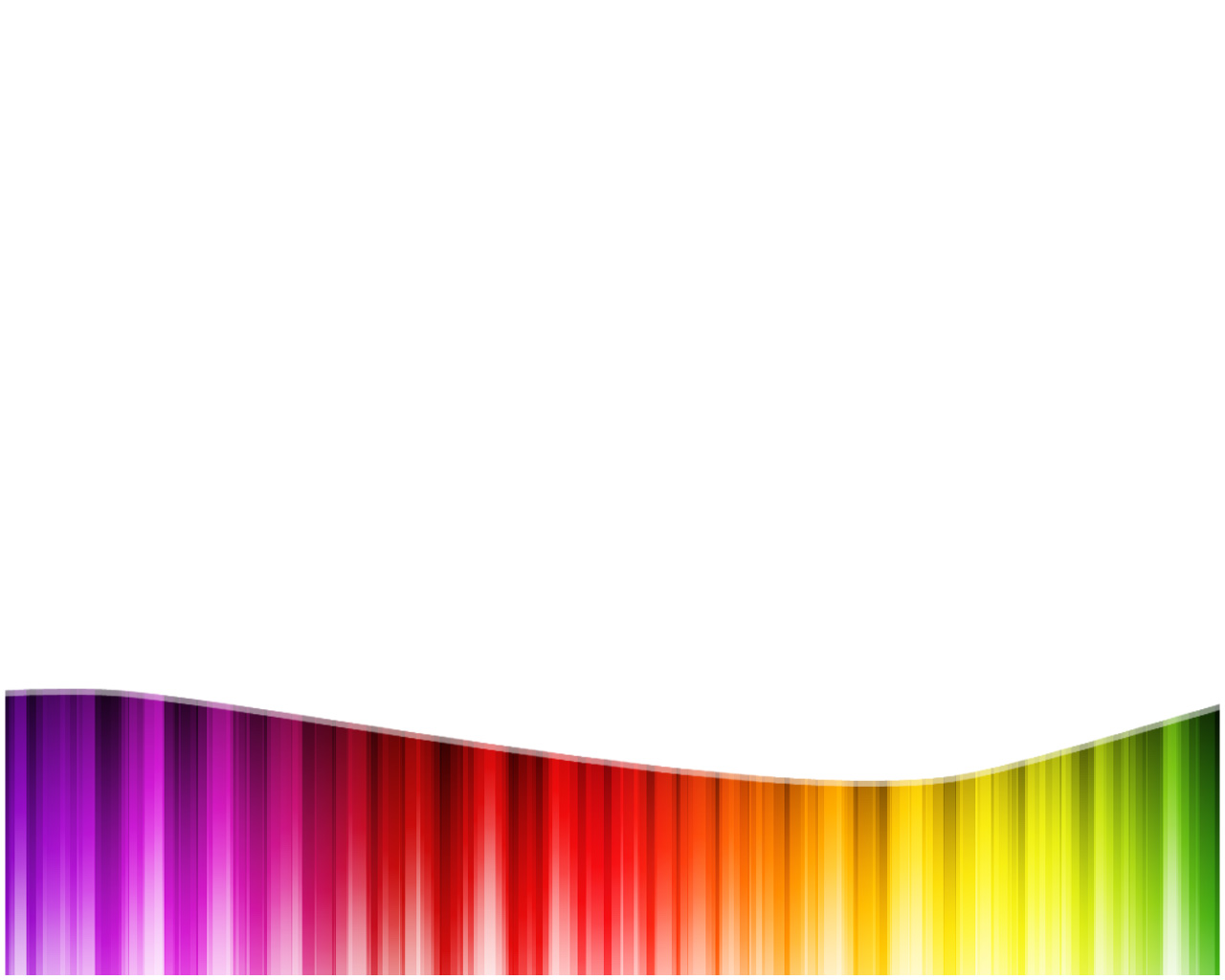 يضع قيودا صارمة على طلابه
لا يجب على التلاميذ معرفة أسباب قراراته ولكن يطيعوه
الاستبداد بالرأي وعدم السماح للتلاميذ بالتعبير عن آرائهم 
عدم طاعة المعلم يكون نتيجتها دائما العقاب 
استخدام أساليب لغرض الإرغام والتخويف
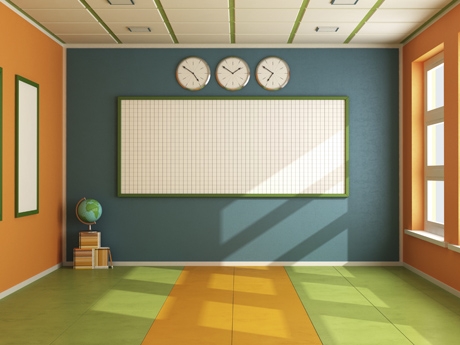 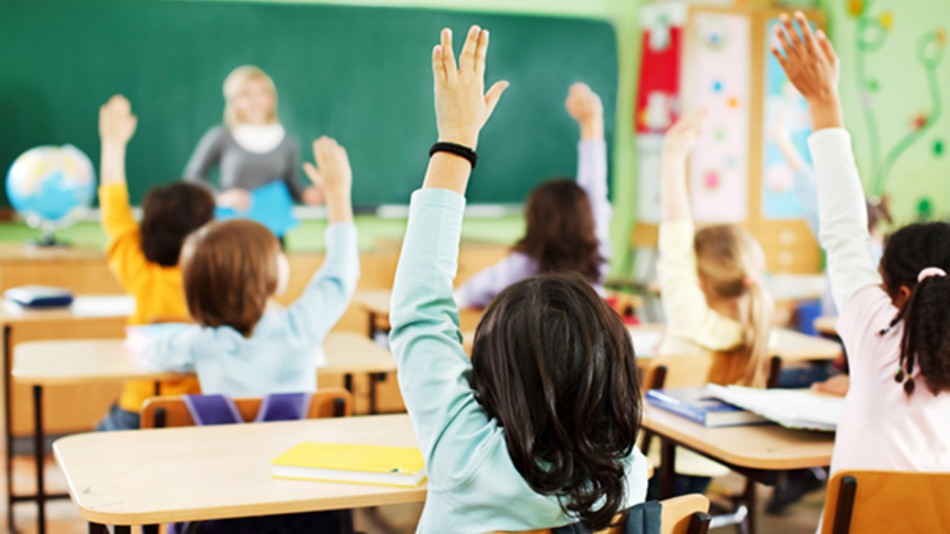 الوحدة التدريبية الثالثة
النظام الصفي
تمرين رقم 2
يطلب المعلم من الطلاب بعمل مجموعات وكل مجموعة تنفذ نمط من انماط الادارة حيث  : يقوم قائد المجموعة بتمثيل الدور اما اعضاء المجموعة
* النظام الصفي
المهارات
قواعد تنظيم البيئة الصفية
استراتيجيات تعزيز النظام
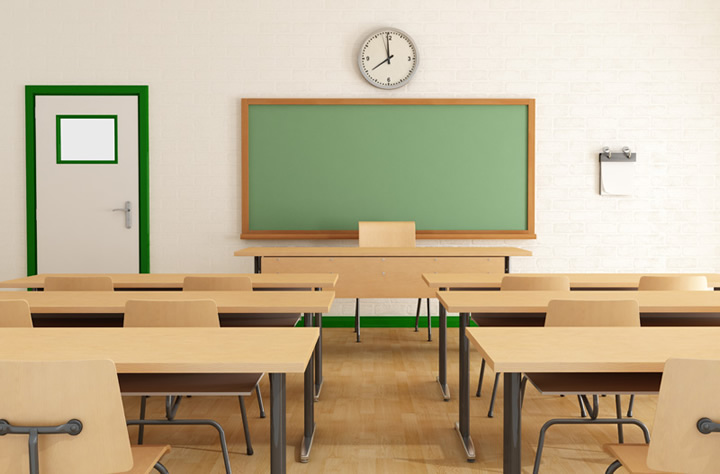 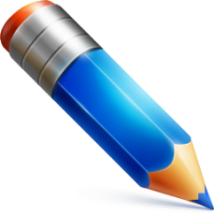 المهارات
المهارات
التهيئة للدرس
الدافعية
المثيرات
الاسئلة الصفية
التقييم الذاتي
التحرك داخل الصف
التعزيز
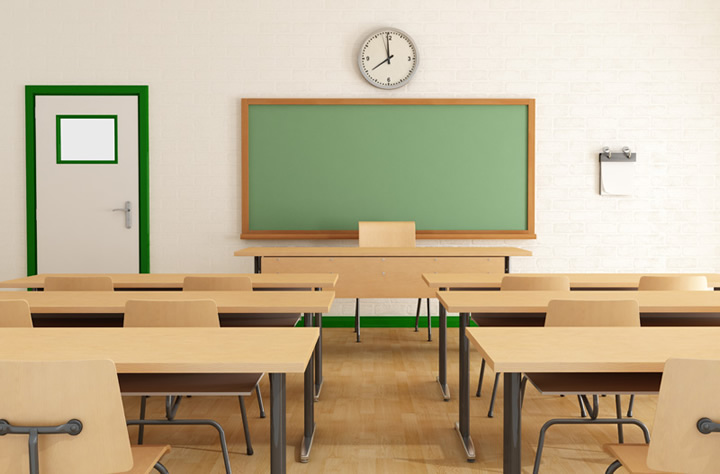 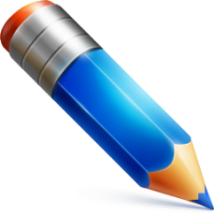 قواعد تنظيم الصف
تنظيم المقاعد
تنظيم المقاعد في مجموعات، بحيث تتيح للطلبة أن يواجه بعضهم بعضاً، ممّا يحفزهم على المناقشة والحوار.
تنظيم المقاعد
تنظيم المقاعد فردياً أو ثنائياً 
 في صفوف يناسب غايات العروض التوضيحية أو العمل الفردي.
تنظيم المقاعد
تنظيم المقاعد على شكل حرف ( U ) يناسب جميع الغايات.
تنظيم المقاعد
تنظيم المقاعد بحيث تشكل أركاناً تعليمية يناسب الطلبة الذين يتمتعون بمهارات عالية لإدارة الذات.
تنظيم المقاعد
تذكّر بأنّ أيّ تنظيم للمقاعد ينبغي أن يخدم المنحى الجامع للتعليم والتعلم.
ذكر فورمان (1996) بأنّ بعض الغرف الصفية ينبغي أن تكون ذات مساحات حرة تساعد على حفز وتيسير التعلم.
تنظيم المقاعد
ينبغي أن تكون مقاعد الطلبة الأكثر عرضة لتشتت الانتباه في أماكن متباعدة، وبعيدة عن الأبواب والشبابيك، أو أي مصدر آخر للتشتت.
من الأفضل أن يجلس هؤلاء الطلبة على الأطراف في المقدمة.
حاول اتباع المنحى الجامع باختيار مكان جلوس الطالب بما يتواءم مع احتياجاته.
تزيين الغرفة الصفية
يحبّ الطلبة رؤية أعمالهم معروضةً في الغرف الصفية حتى وإن كانوا من طلبة المراحل العليا. 
تساعد اللوحات الجدارية الصفية على تنمية روح الانتماء للغرفة الصفية.
هناك أثر إيجابي للنبات والحيوان على الغرفة الصفية. 
   ( نيكولاس، 2006)
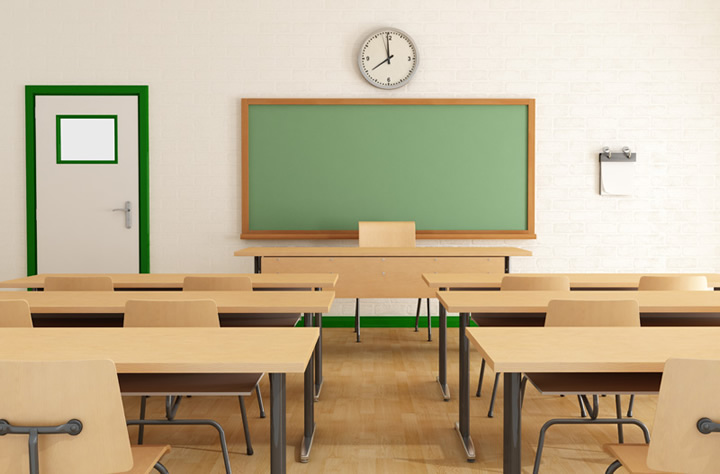 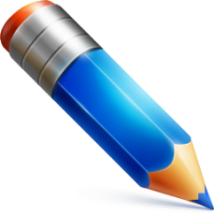 الاستراتيجيات
الإستراتيجيات
رحّب بالطلبة شخصيّاً.
حافظ على التواصل البصري معهم.
اتّفق معهم على قواعد السلوك داخل الغرفة الصفيّة.
عزّز السلوك الإيجابي.
استخدم لغةً إيجابيةً.
تواصل مع الطلبة خارج الغرفة الصفيّة.
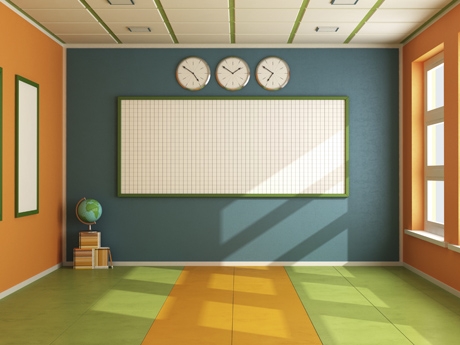 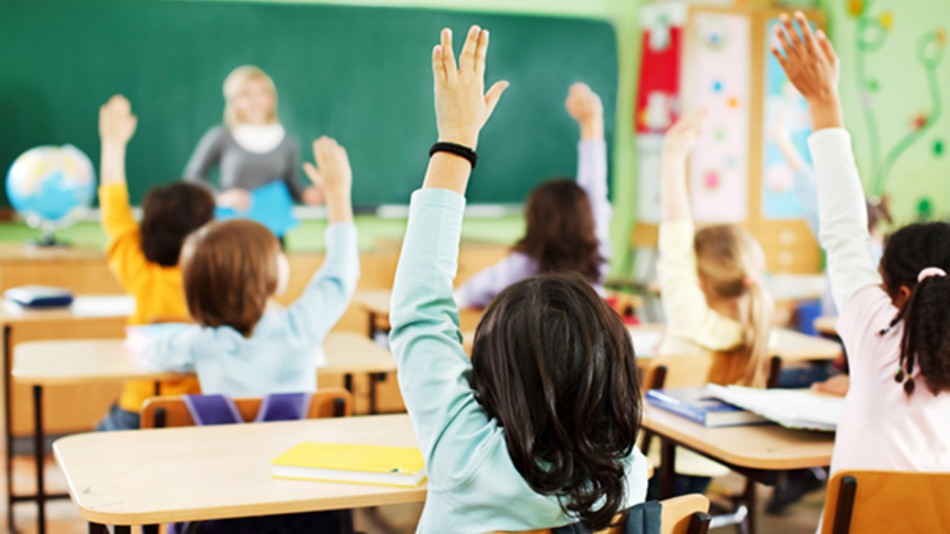 الوحدة التدريبية الرابعة
تعديل السلوك وإدارة الصف
تمرين رقم 2
يطلب المعلم من الطلاب بعمل مجموعات وكل مجموعة تنفذ نمط من انماط الادارة حيث  : يقوم قائد المجموعة بتمثيل الدور اما اعضاء المجموعة
تعديل السلوك وإدارة الصف
مفهوم تعديل السلوك
استراتيجية تعديل السلوك
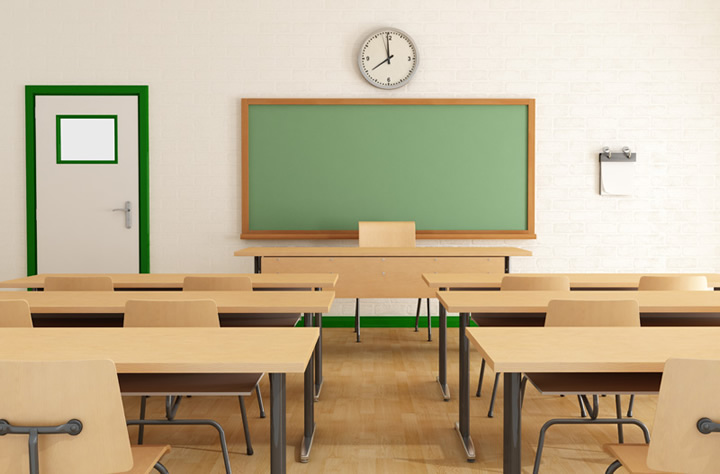 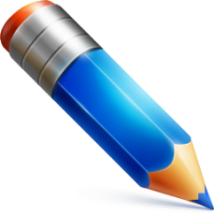 أولا  

مفهوم تعديل السلوك
عملية نظام ما بين الطلاب  , بحيث تؤدي إلى حدوث التعلم دون الحاجة إلى التنافس مع عوامل معيقة أو غير منتجة . تلك العملية عبارة عن نظام مكون من مجموعة قوانين بهدف التحكم والسيطرة على السلوك واستراتيجيات لضمان استمرارية تلك القوانين.
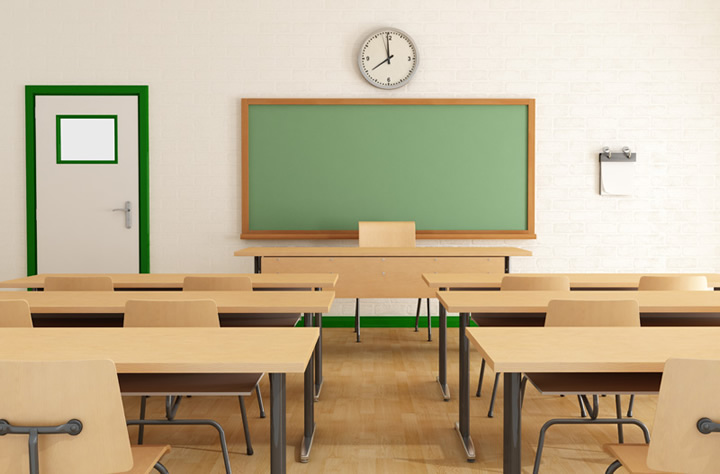 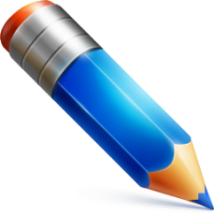 ثانيا 

إستراتيجية تعديل السلوك
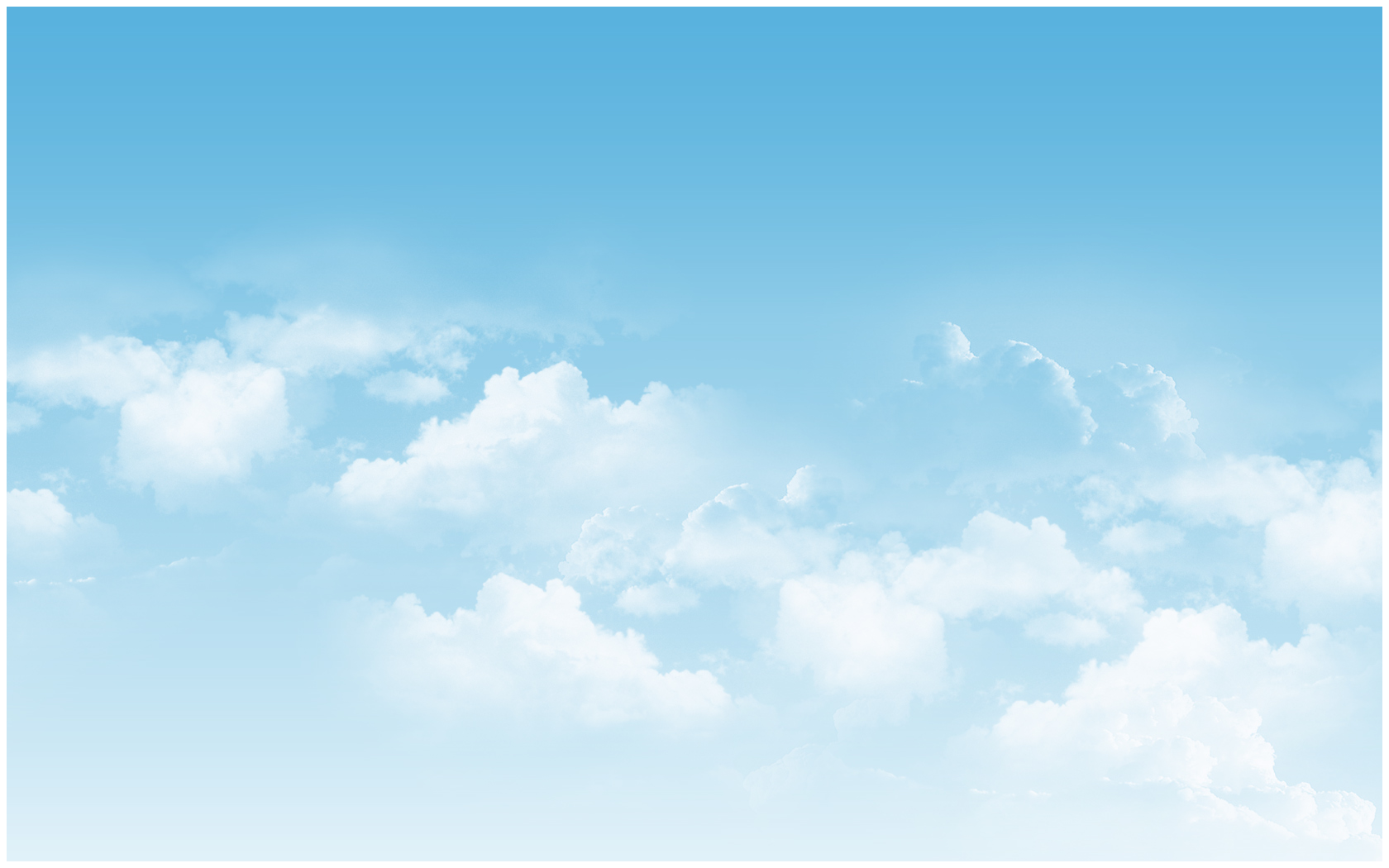 قائمة السلوك الايجابي
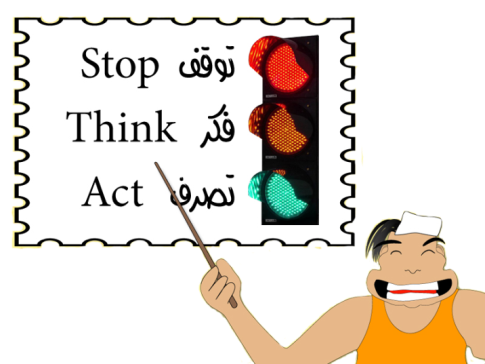 1- المدرسية
2- الصفية
قائمة تعدها إدارة المدرسة للسلوكيات الايجابية(القواعد السلوكية المدرسية) التي  ترغب أن يمارسها الطلبة وفقا للمرحلة النمائية للطلبة في المدرسة ويتم الالتزام بمتابعتها طوال العام الدراسي.
قائمة متخصصة (القواعد السلوكية الصفية) يعدها المعلم حول السلوكيات التي يرغب أن يمارسها الطلبة في لصف وتكون بمثابة (الروتين اليومي) مع مراعاة نوع المرحلة االنمائية للطلبة في الصف.
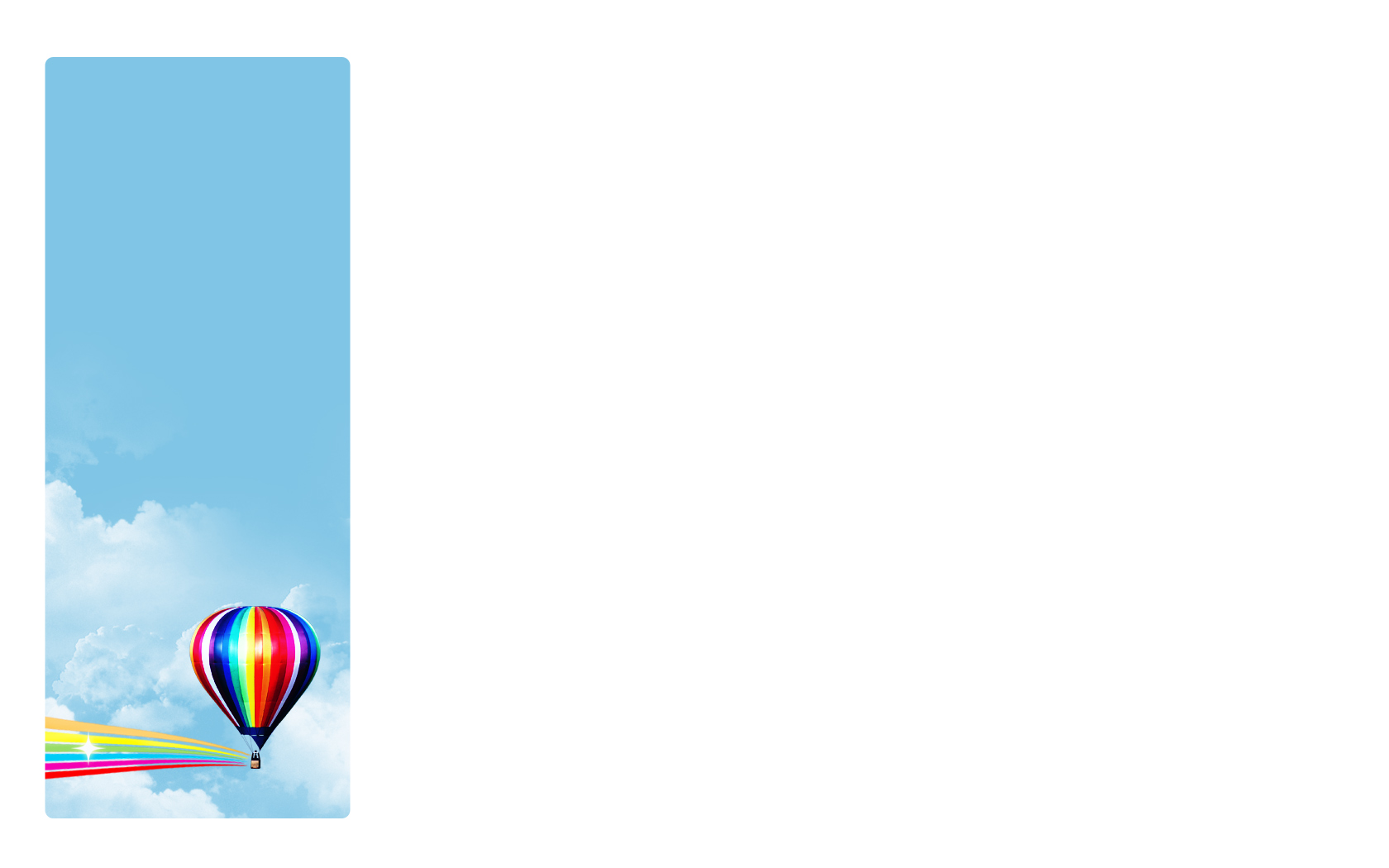 قائمة السلوك الايجابي (المدرسية)
أ- ما التصور العام لدى ادارة المدرسة عما يجب أن تكون عليه سلوكيات الطلبة الايجابية في المدرسة؟
ب- ما القواعد السلوكية التي يجب أن تدرج في القائمة؟
ج- كيف يتم تنفيذ القائمة؟
د – كيف تتم المتابعة؟
في حالة المخالفة
في حالة الالتزام
ما الفترة الزمنية اللازمة للمتابعة؟
و- ما النظام المستخدم في المتابعة؟
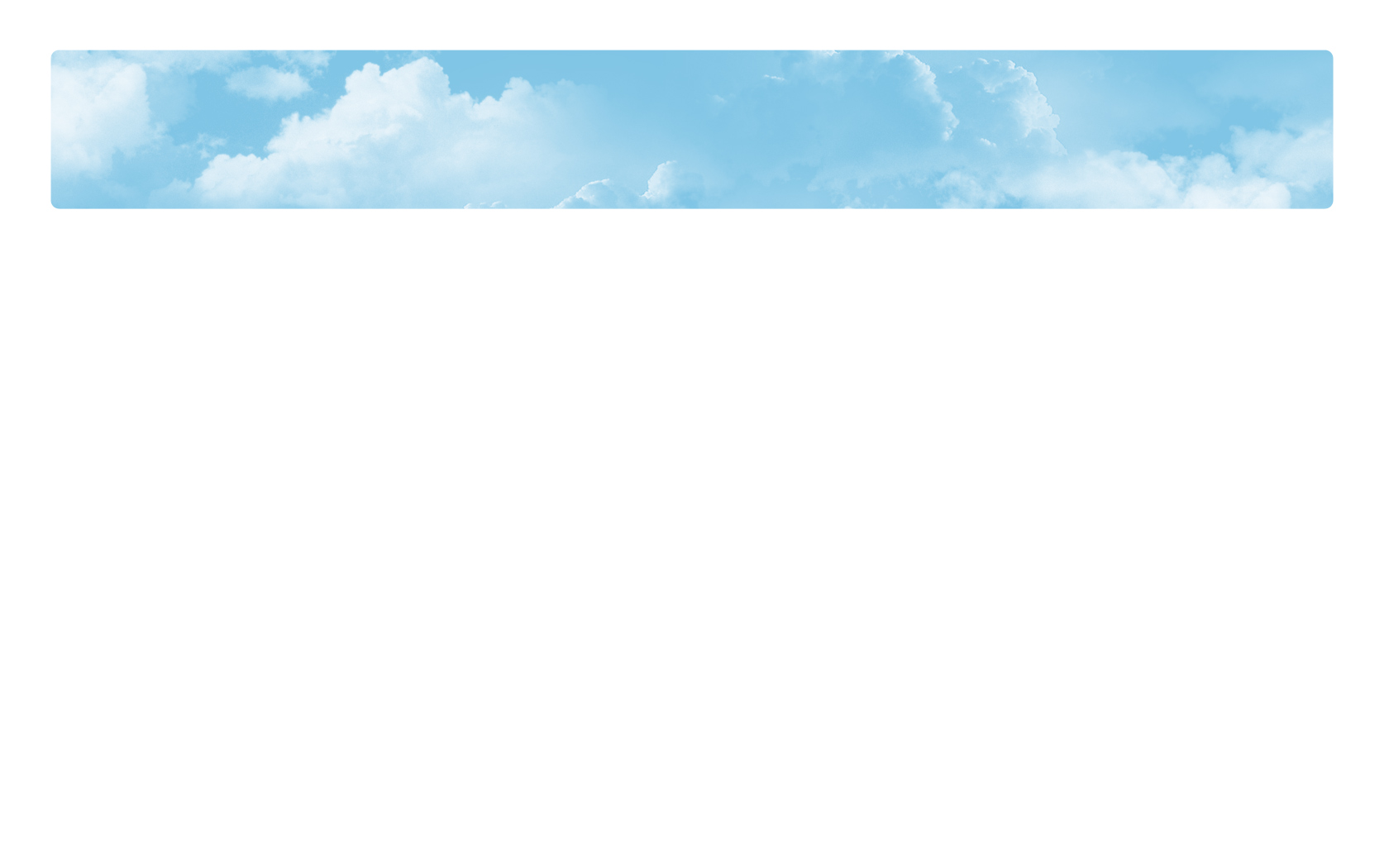 أ- ما التصور العام لدى إدارة المدرسة عما يجب أن تكون عليه سلوكيات الطلبة الايجابية في المدرسة؟
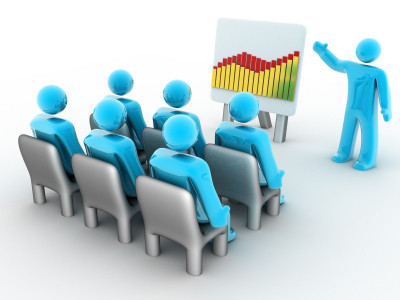 ما السلوكيات المرغوبة التي تؤكد إدارة المدرسة على ضرورة إكسابها للطالبات في المدرسة؟
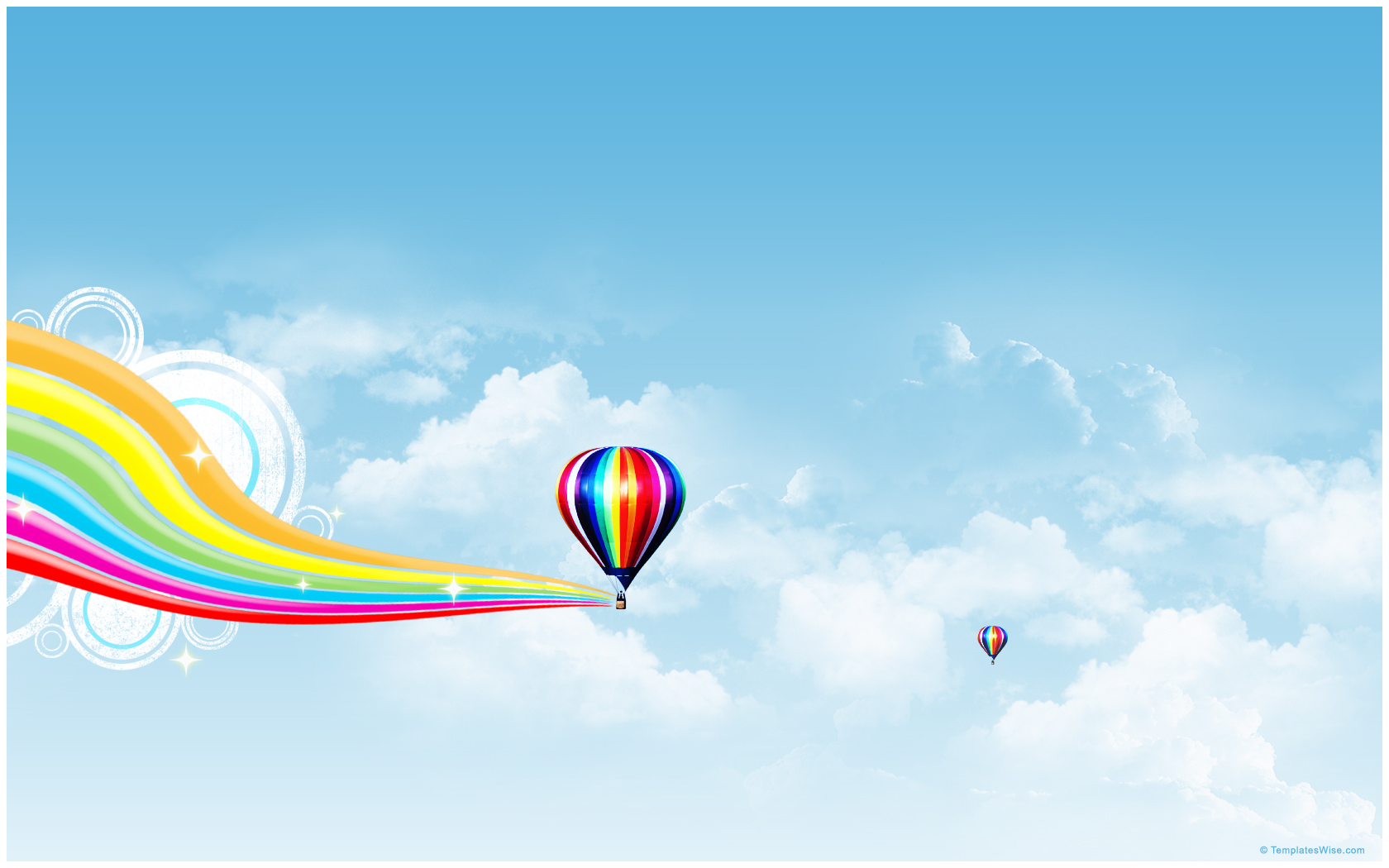 ب- ما القواعد السلوكية التي يجب أن تدرج في القائمة؟
يتم اختيار ما تراه إدارة المدرسة مناسبا من خلال التالي:
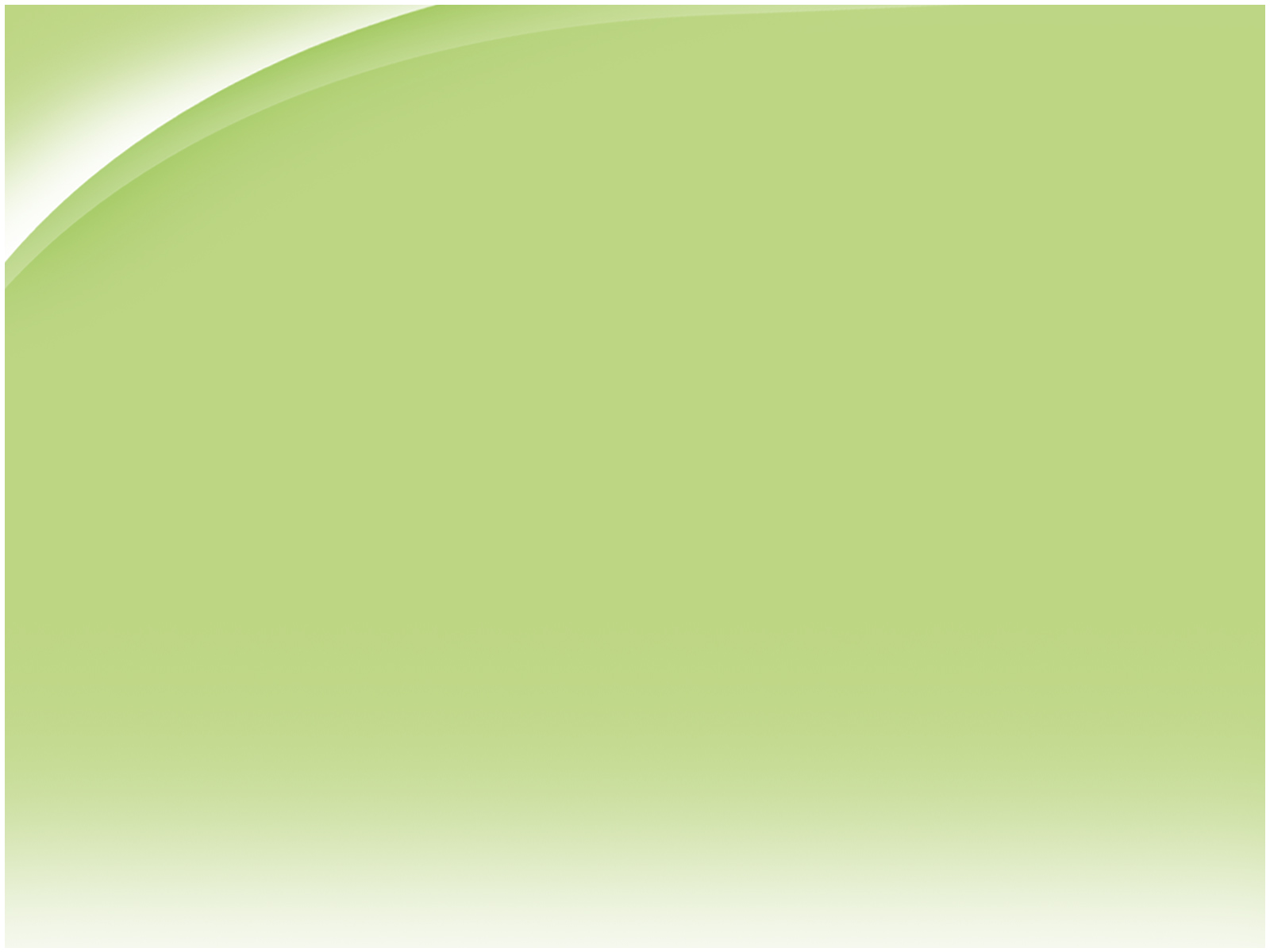 قائمة السلوك الايجابي (الصفية)
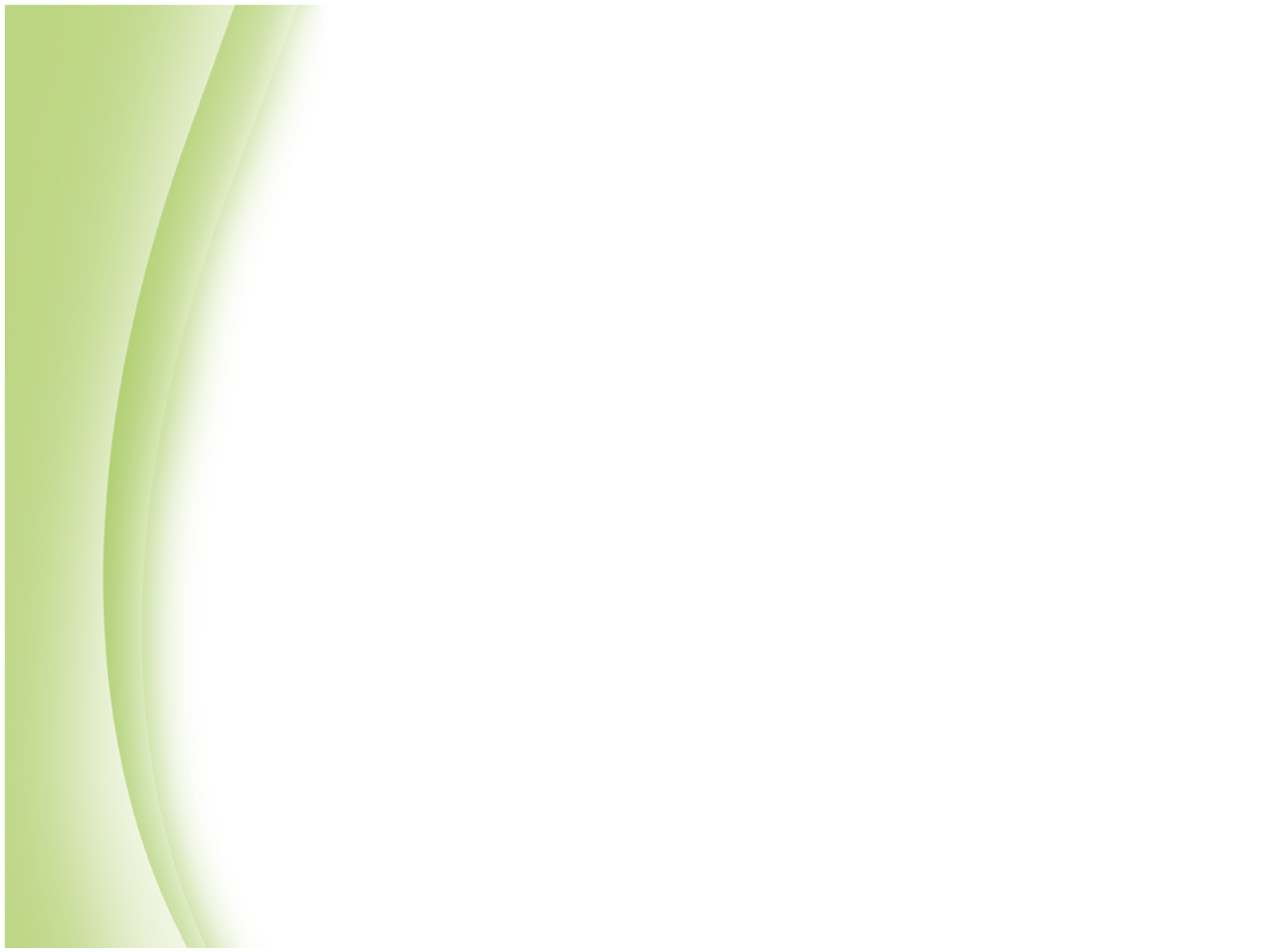 أ. يتصور المعلم كيف يرغب أن تكون سلوكيات الطلبة في الصف / الحصة؟
يضع المعلم الأهداف السلوكية التي يرغب ان تكون عليها سلوكيات الطلبة في الصف.
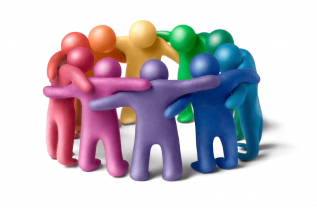 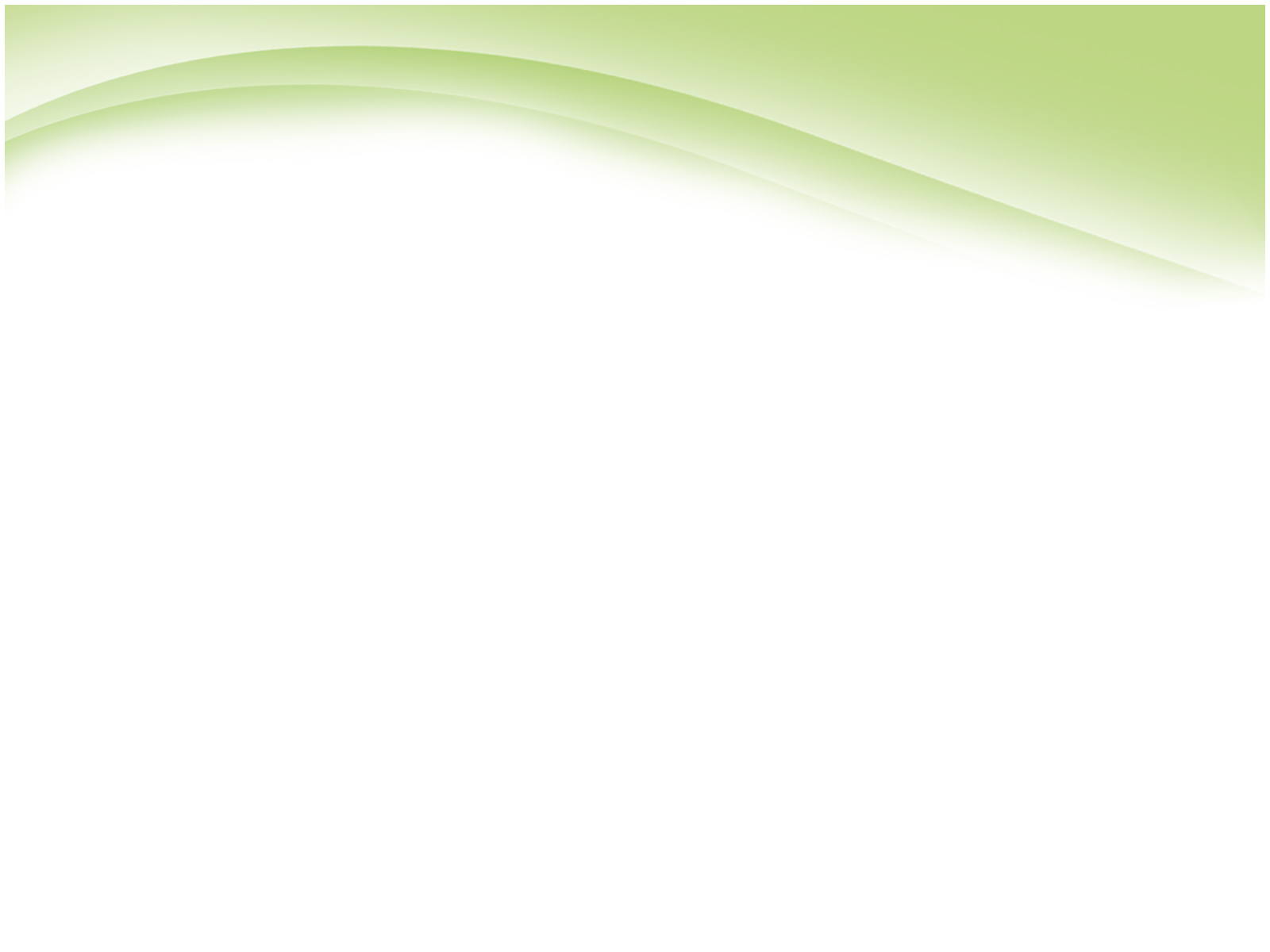 يختار المعلم القواعد السلوكية الملائمة لذلك، وقد تكون احد او مجموعة من القواعد السلوكية في جوانب.
ب- يختار المعلم أي القواعد السلوكية يتم أدرجها في قائمة السلوك الصفي.
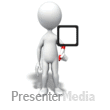 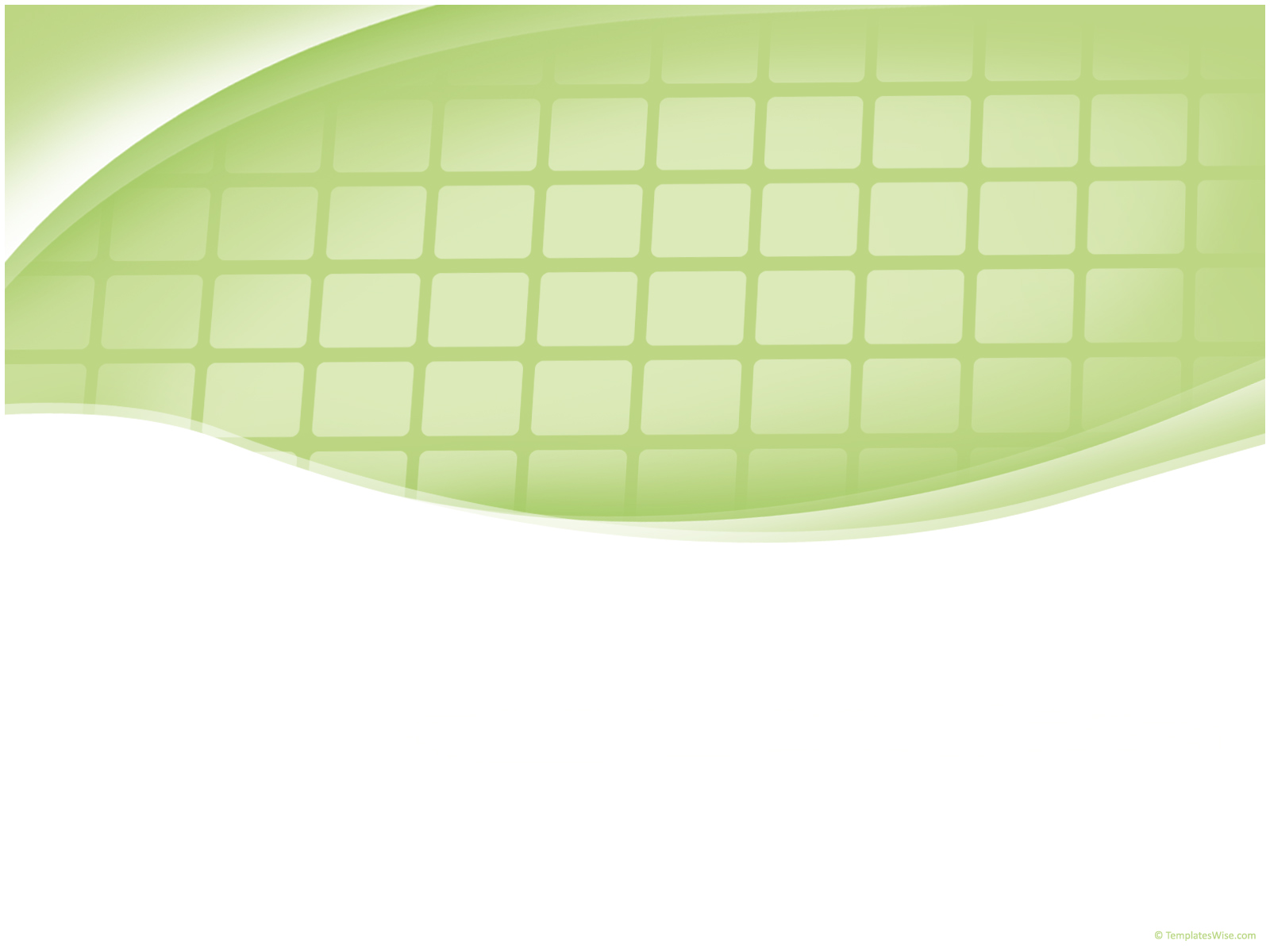 الاستعانة بأحد الأنشطة المساعدة لإكساب الطلبة السلوكيات المرغوبة.
ج-  يحدد المعلم أسلوب التنفيذ والمتابعة.
صمم مجموعة من البطاقات تحتوي على امثلة سلوكية يقوم بها الطلبة وعلقها على لوح.
اطلب من كل طالب اختيار بطاقة وناقش القاعدة.
ضمنها في لائحة القواعد السلوكية الصفية.
اجلس الطلبة في مجموعات صغيرة
اطلب منهم ان يفكروا في مجموعة من القواعد السلوكية اللازمة للحصة.
حدد بمشاركة الطلبة القواعد الاكثر اهمية لوضعها في لائحة الصف
جهز استبانة مكونه من 10 قواعد.
وزعها
اجمع
حدد القواعد التي تشعر باتفاق معظم الطلبة عليها
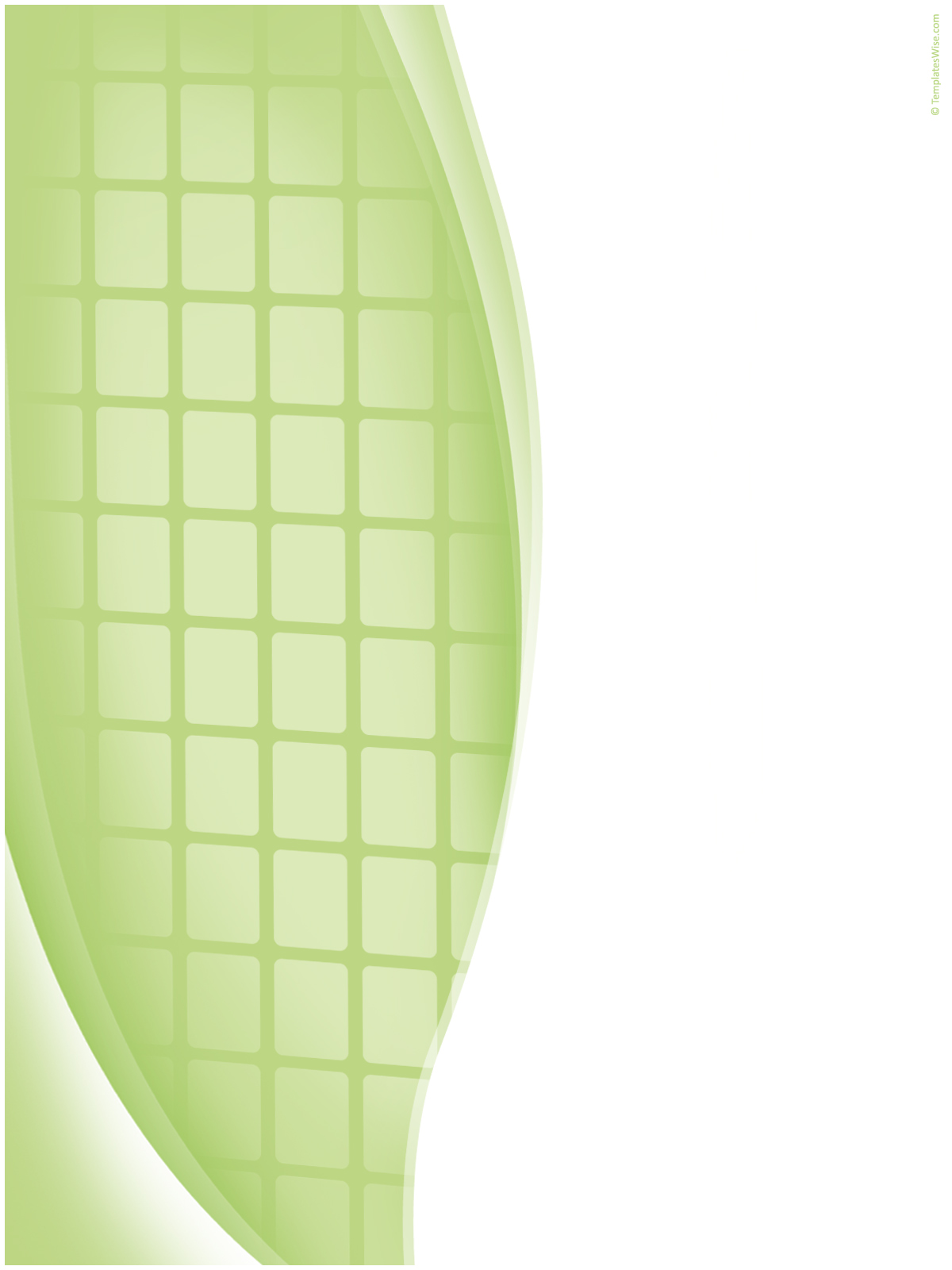 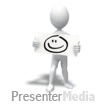 متابعة إظهار الطلبة للقواعد السلوكية:
عن طريق مجموعة من الأنشطة تساعد على تعزيز السلوك المرغوب لدى الطلبة
بطاقة المراقبة
المنبة
لائحة الحظ
الطالب المجهول
الصندوق الأسود/ الصندوق الذهبي
التوقيع
استخدام لغة الجسد والإشارات
البطاقة الحمراء والخضراء
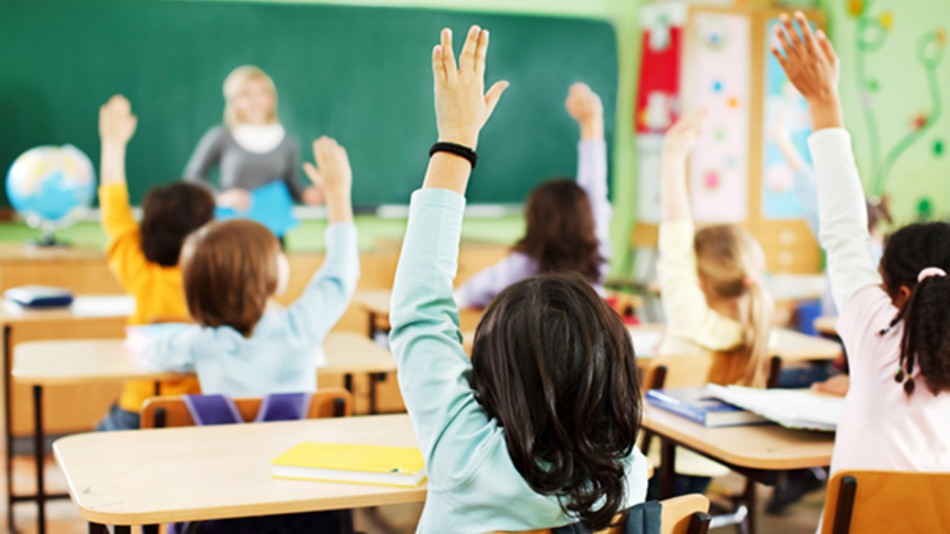 تمرين  رقم 4
تخصص بطاقة لكل طالب  تثبت على ملابسه 
اختيار طالب او اثنان ممن لا يظهر دافعية واضحة للالتزام  بالسلوك الجيد , لمتابعة سلوكهم. 
بعد 10 دقائق نستبدل البطاقة بطالب اخر وهكذا. 
في نهاية الحصة اعزز  السلوكيات الجيدة للطلاب  التي تمت مراقبتهم في الحصة.